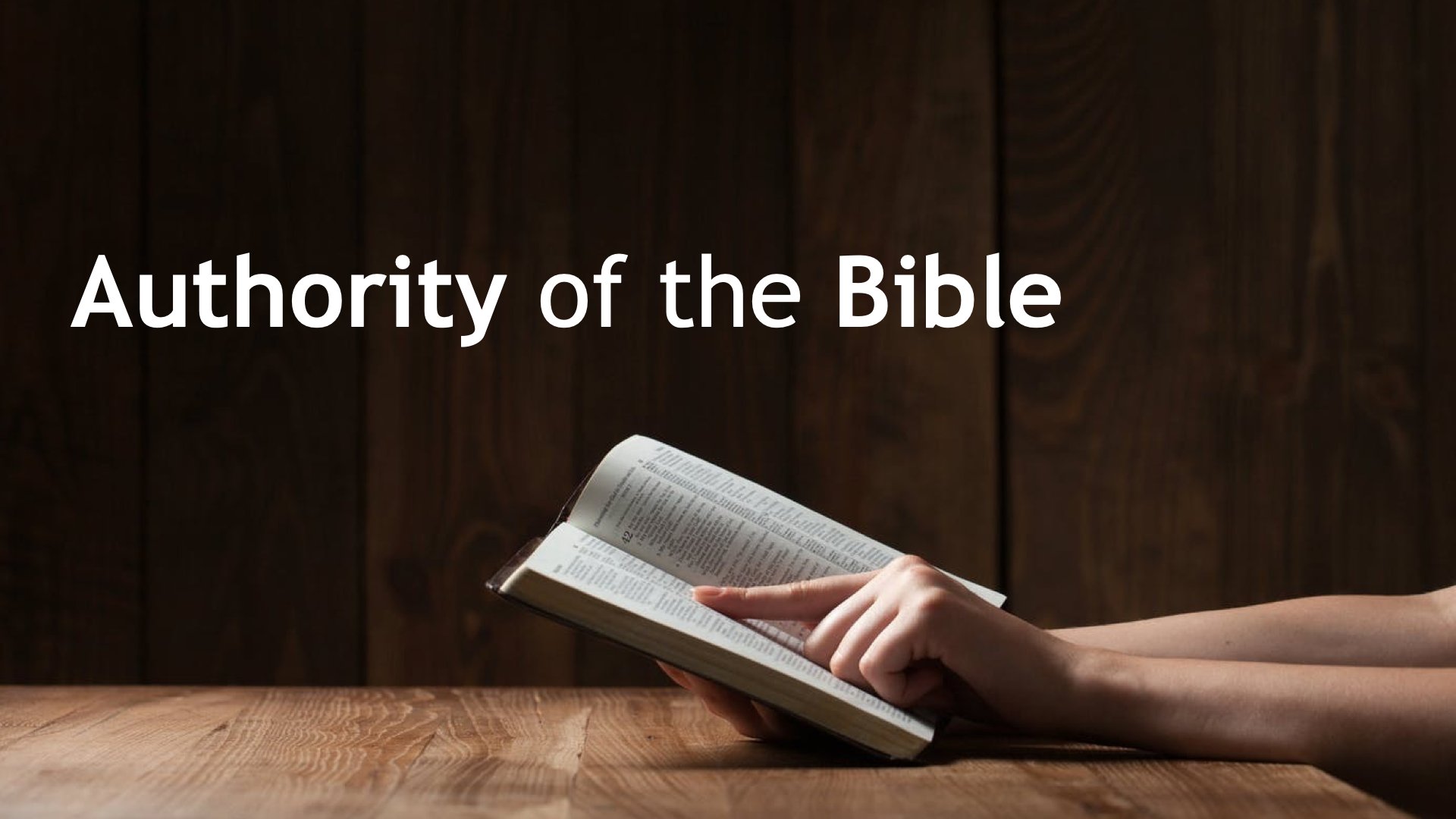 Church
Matt 16:18 – “I Will build my Church” 

Ekklesia – “called out”

Out of darkness into Light  ( I Pet 2:9)

Fellowship of Christ  (I Cor 1:9)
Church
Christ is head (Eph 1:22, 23)

Body of Christ (Col 1:18) 

Make known the “mystery”  (Eph 3:10)

Edify  (Eph 4:12-15)
Universal Church
Universal (Heb 12:22 - 24)

Organization 
Christ – Head
Church - Body

Added by God (Acts 2:47)
Local Church
Many – By location 
Jerusalem (Acts 2)
Antioch (Acts 13)
Derbe, Lystra (Acts 14)
Philippi (Acts 16)
Ephesus, Smyrna, Pergamos, Thyatira, Sardis, Philadelphia, Laodicea (Rev 2)

Organization (Eph 4:11, 12)
Elders
Deacons (Acts 6, I Tim 3:8)
Evangelist
Teachers 

Membership (Acts 9:26)